CS 4501: Introduction toComputer VisionBrief Tutorial of Linear Algebraand Transformations
Connelly Barnes
Slides from Fei Fei Li, Juan Carlos Niebles, Jason Lawrence, Szymon Rusinkiewicz, David Dobkin, Adam Finkelstein, Tom Funkhouser
Outline
Vectors and matrices
Operations
Solving linear systems
Representation in Python
Transformation matrices
2D
Homogeneous coordinates
3D
Camera transformations
Vectors
A column vector 




A row vector 
Default to column vectors.
Matrix
A matrix 
Convention: indexed by (row, column).
Square matrix: m = n.
Matrix/Vector Operations
Addition
Scaling
Transpose
Dot product
Multiplication
Inverse
Algebraic properties
Matrix Addition
Matrices (and vectors) add elementwise:
Matrix Scaling
Matrix (and vector) product with a scalar multiplies each element:
Transpose
Transpose swaps the rows and columns of a vector or matrix:
Dot Product
Inner (dot) product of two vectors multiplies corresponding entries and sums the result:




Also written as:
Shortestangle betweenx and y
x
Matrix Multiplication
Matrix-vector product Av: take dot product between each row of matrix and the column vector:
Matrix-matrix product AB: entry (i, j) is dot product between row i of A and column j of B.
Matrix Multiplication
Matrix Inverse
Identity matrix is a square matrix with all ones along main diagonal:




For square matrices, matrix inverse A-1 is defined (when it exists) such that:
Beyond the scope of this course to actually compute the inverse: instead, just call a matrix inverse library routine.
Algebraic Properties
Outline
Vectors and matrices
Operations
Solving linear systems
Representation in Python
Transformation matrices
2D
Homogeneous coordinates
3D
Camera transformations
Solving Linear Systems
If we have a linear system Ax = b:



By using our multiplication rule, this is a system of linear equations:



If matrix A and invertible, then the solution is x = A-1 b
What to do if A is non-square or non-invertible?
Solving Linear Systems (Pseudoinverse)
If we have a linear system Ax = b and the matrix A is non-square or non-invertible, then often cannot solve the system exactly.
Usual solution: solve using psuedoinverse A+, defined as:
If neither inverse exists, A+ can still be computed.
Solution to the linear system: x = A+ b
If system over-determined, solution minimizes least-squares error.
If system under-determined, finds solution with smallest norm.
Outline
Vectors and matrices
Operations
Solving linear systems
Representation in Python
Transformation matrices
2D
Homogeneous coordinates
3D
Camera transformations
Representation in Python
Vector: v = numpy.array([1.0, 2.0])
Matrix: A = numpy.array([[1.0, 2.0], [3.0, 4.0]])
Number of elements in vector: len(v)
Number of rows: A.shape[0] 				(height of image)
Number of columns: A.shape[1]			(width of image)
Access element in vector: v[i] 			(i starts at 0)
Access element in matrix: v[row, column] 	(starts at 0)
Representation in Python
Vector: v = numpy.array([1.0, 2.0])
Matrix: A = numpy.array([[1.0, 2.0], [3.0, 4.0]])
Elementwise sum: A + A
Scalar product: 2*A
Dot product: v.dot(v)
Matrix product: A.dot(v), A.dot(A)
Magnitude (Euclidean length): numpy.linalg.norm(v)
Matrix inverse: numpy.linalg.inv(A)
Pseudoinverse: numpy.linalg.pinv(A)
Solve linear systems: numpy.linalg.solve, numpy.linalg.lstsq
Outline
Vectors and matrices
Operations
Solving linear systems
Representation in Python
Transformation matrices
2D
Homogeneous coordinates
3D
Camera transformations
2D Transformations: Translation
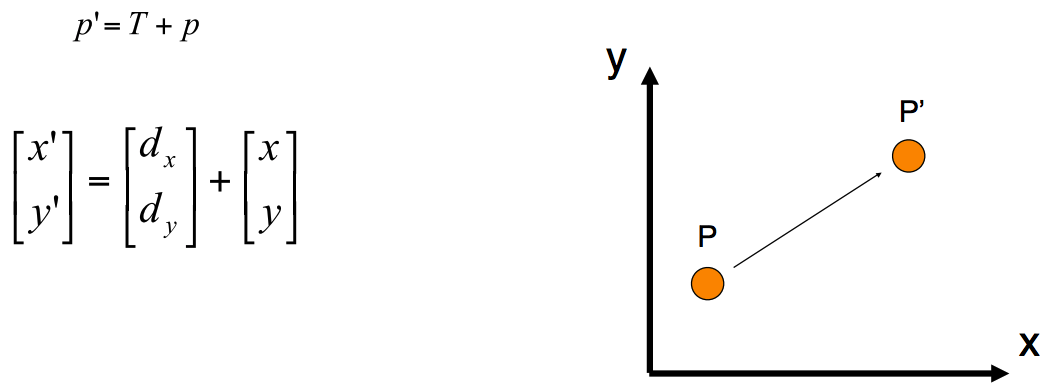 2D Transformations: Translation
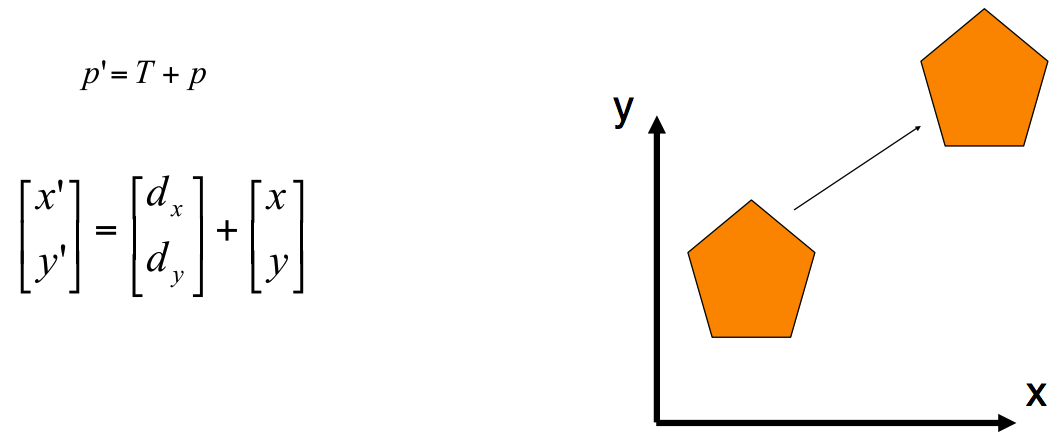 2D Transformations: Scaling
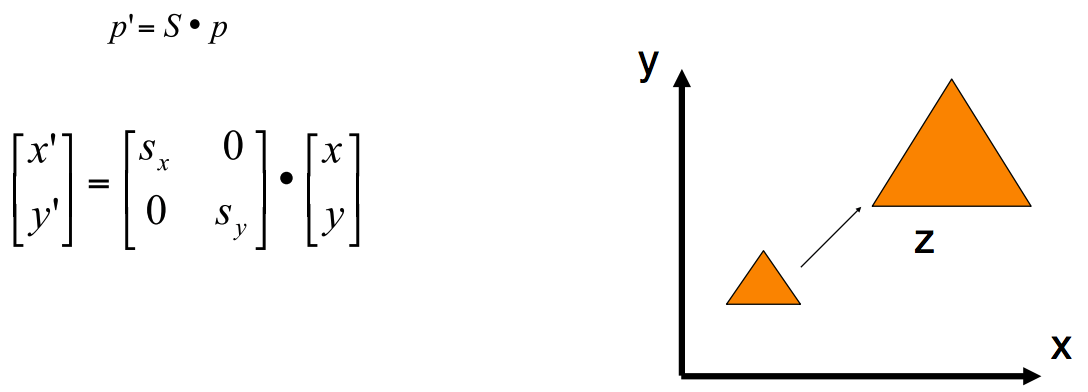 2D Transformations: Rotation
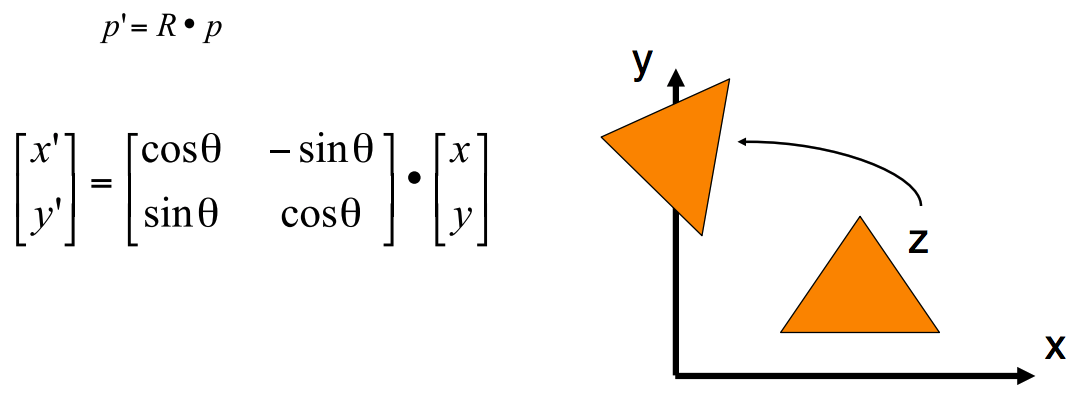 Inverse of any rotation matrix R is just RT.
Transformation Matrices
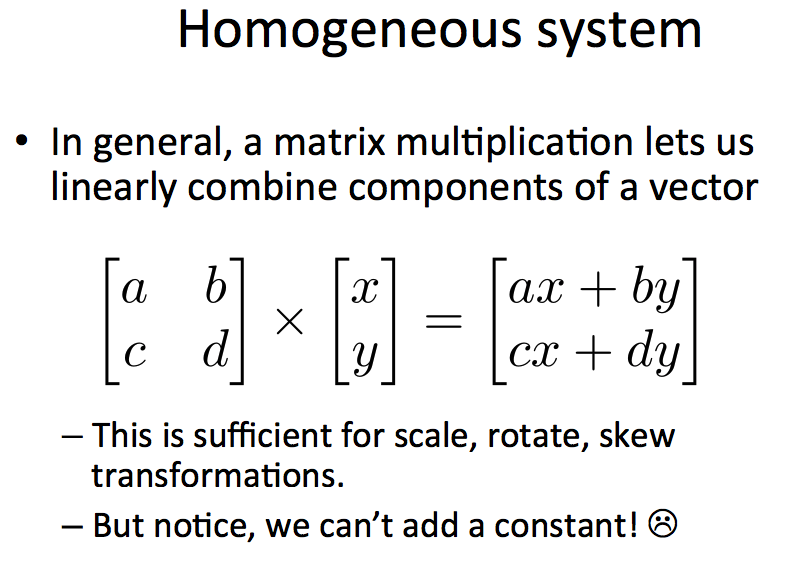 Slide from Fei-Fei Li and Juan Carlos Niebles
Homogeneous Coordinates
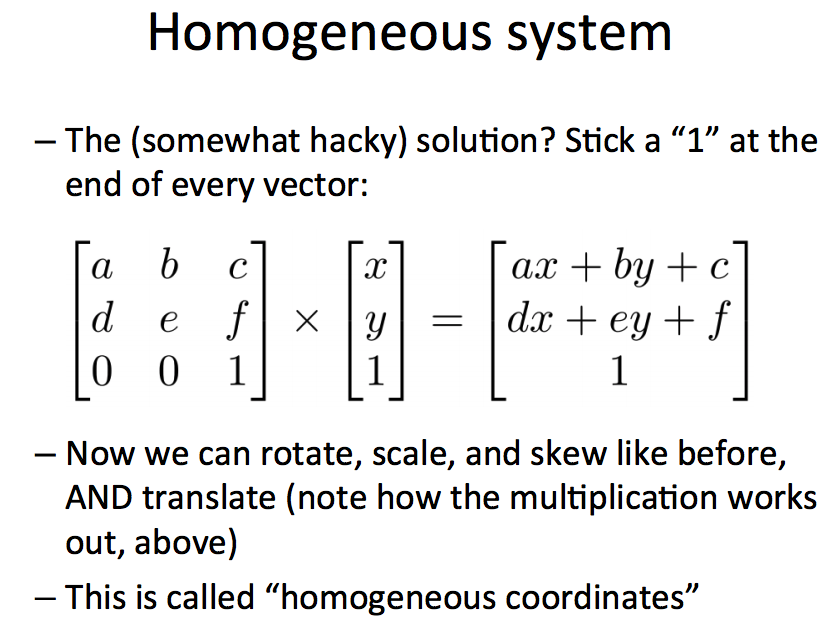 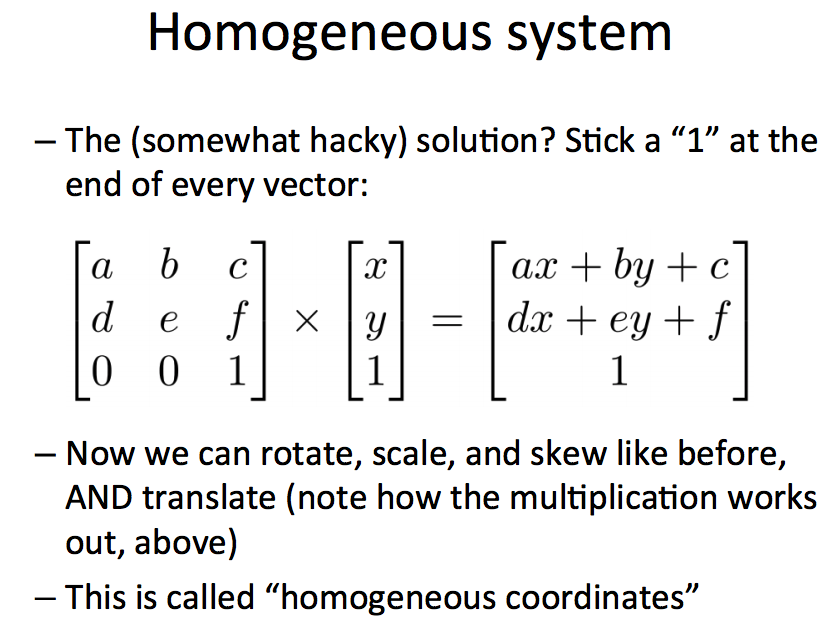 Slide from Fei-Fei Li and Juan Carlos Niebles
Homogeneous Coordinates
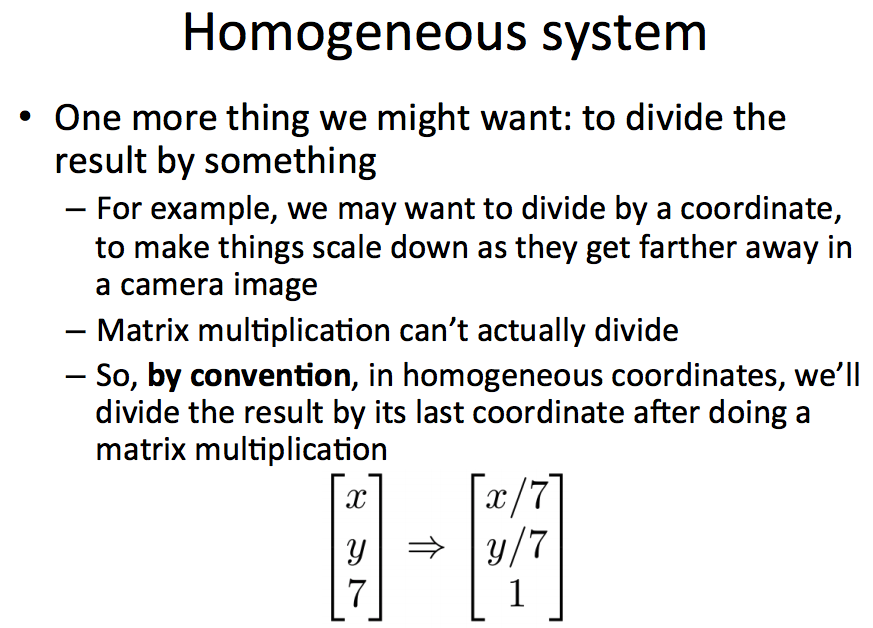 Slide from Fei-Fei Li and Juan Carlos Niebles
2D Translation Using Homogeneous Coordinates
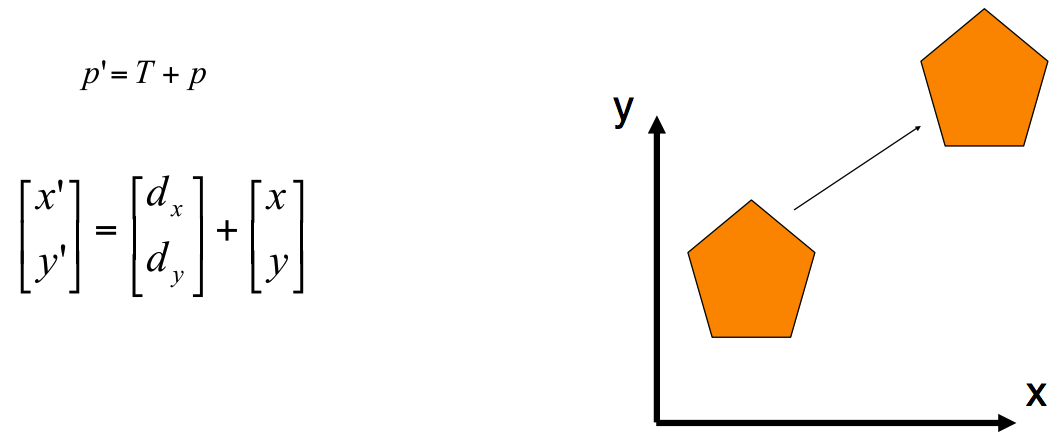 2D Transformations: Scaling
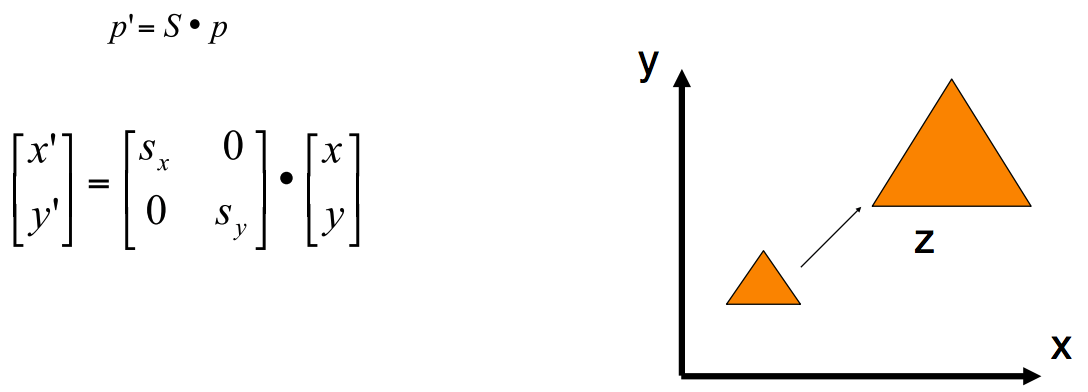 2D Rotation Using Homogeneous Coordinates
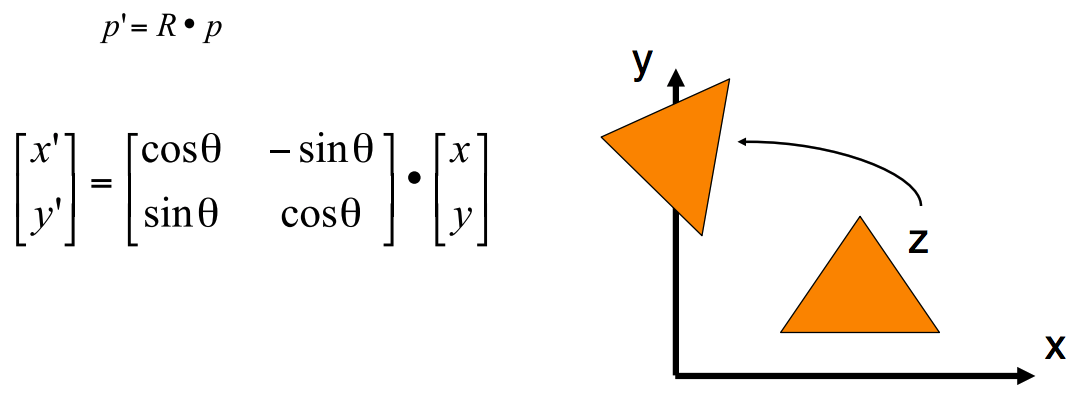 3D Homogeneous Coordinates
Represent a 3D point as:





If last coordinate ends up non-one, convention is to divide by it:
3D Homogeneous Coordinates
Translation by (tx, ty, tz):
3D Homogeneous Coordinates
Scaling by (sx, sy, sz):
3D Homogeneous Coordinates
Rotation around z axis:







(Rotates counterclockwise in right-handed coordinate system when axis is pointed towards observer)
3D Homogeneous Coordinates
Rotation around x axis:
3D Homogeneous Coordinates
Rotation around y axis:
Rotation Mathematics
Outline
Vectors and matrices
Operations
Solving linear systems
Representation in Python
Transformation matrices
2D
Homogeneous coordinates
3D
Camera transformations
Pinhole Camera
Center of Projection
Illustration by Steve Seitz
Perspective Transformation
Perspective Transformation
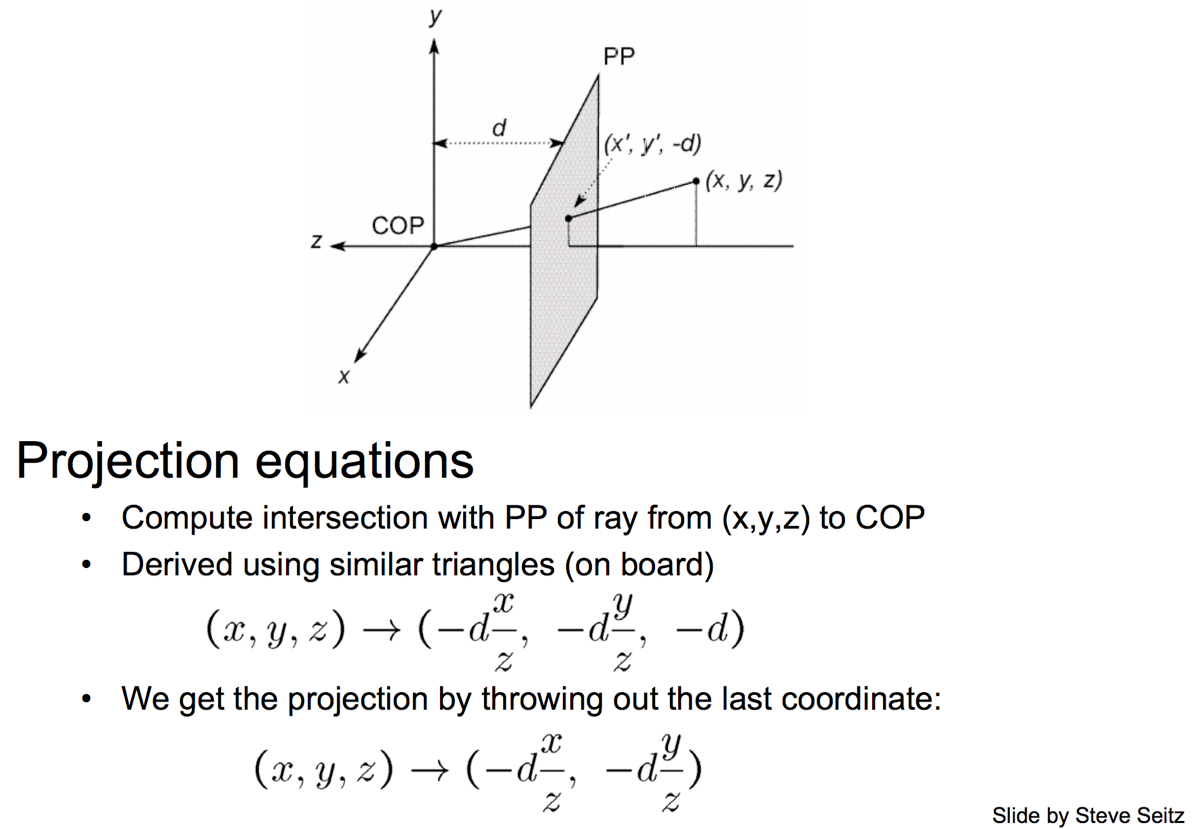 Perspective Transformation
Perspective projection is the result of projecting from a point in a 3D scene to a 2D pixel coordinate on a camera sensor.
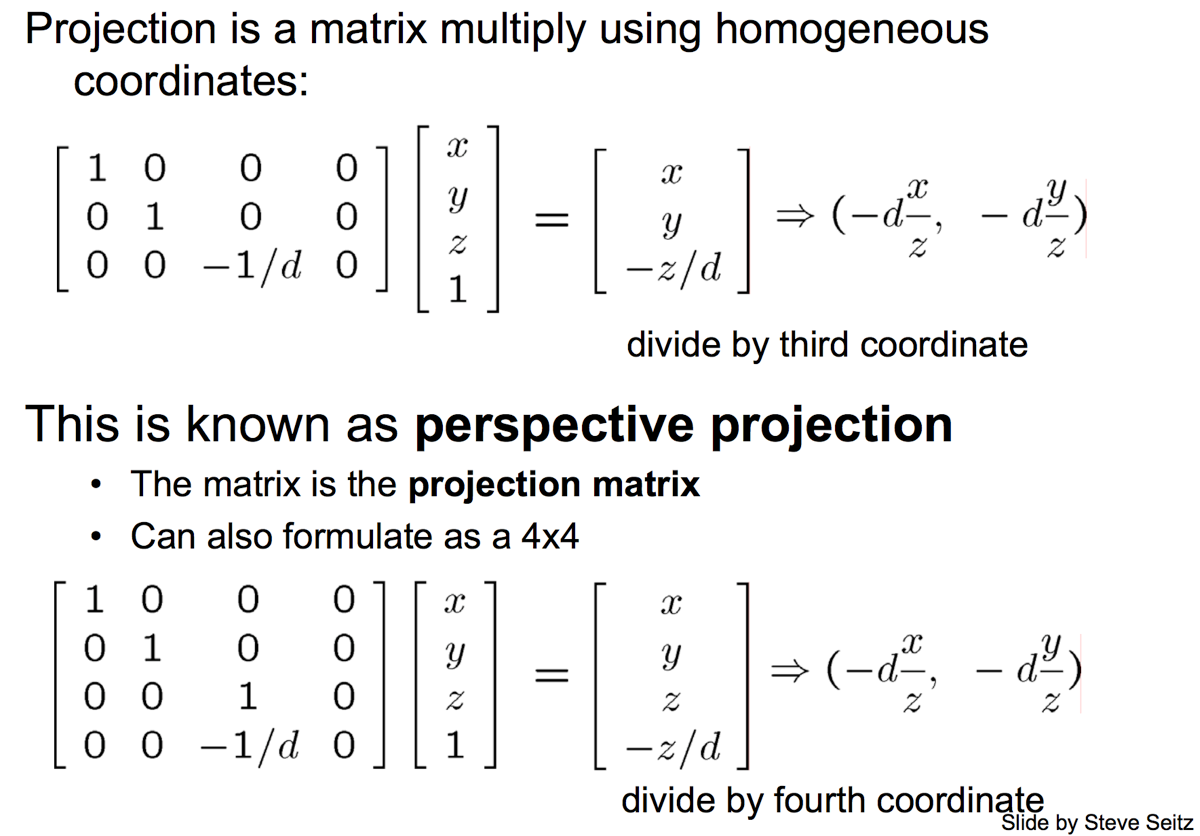 In homogeneous coordinates:
Perspective Transformation
Perspective projection is the result of projecting from a point in a 3D scene to a 2D pixel coordinate on a camera sensor.

Often we do not care about the depth (“z”) associated with a given   (x, y) pixel. So we can remove that row and write as a 3x4 matrix:
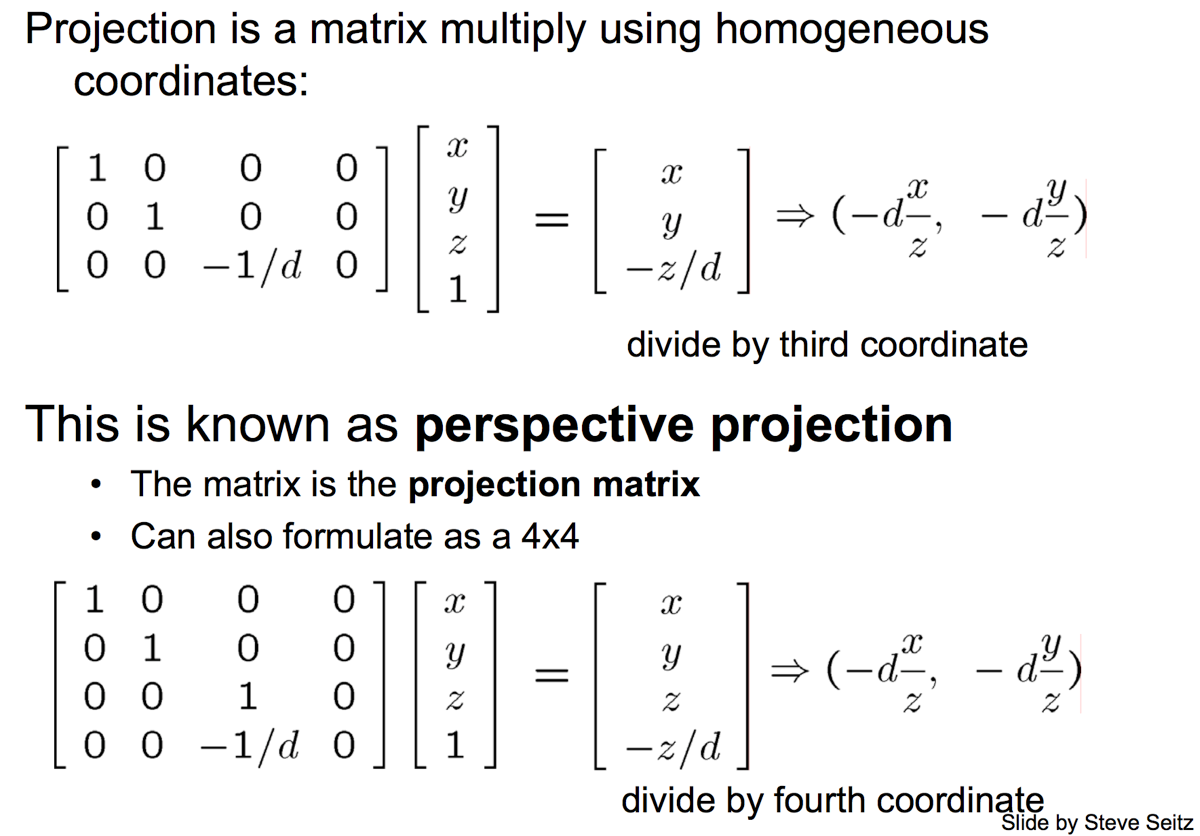 Combining Transformations
If we first translate (T), then scale (S), then rotate (R), then perspective project (P), we can model this as:


The transformations are applied in order from right to left.
Can use associativity to combine multiple transformations into a single transformation matrix M:
p' = P(R(S(Tp)))
p' = Mp= (PRST)p
Camera Matrices: Intrinsic and Extrinsic
Camera Matrices: Intrinsic and Extrinsic
Intrinsic matrix
Camera Matrices: Intrinsic and Extrinsic
Can rewrite the camera matrix in terms of intrinsic and extrinsic parameters.
t: 3x1 vector representing origin of scene coordinate system represented in camera coordinates.
R: 3x3 rotation matrix that rotates from scene coordinates to camera coordinates.
Extrinsic parameters
Next classes…
Camera calibration
Stereo
Optical flow